IEEE 802.21 MEDIA INDEPENDENT HANDOVER 
DCN: 21-12-0047-02-srho
Title: Simplified Protocol Header for IEEE 802.21c
Date Submitted: May 16, 2012 
Presented at IEEE 802 Interim meeting on May 16, 2012
Authors or Source(s):
Hyunho Park and Junghoon Jee (ETRI), H. Anthony Chan (Huawei), Dapeng Liu (China Mobile)
Abstract: This document describes the new simplified protocol header for IEEE 802.21c
1
IEEE 802.21 presentation release statements
This document has been prepared to assist the IEEE 802.21 Working Group. It is offered as a basis for discussion and is not binding on the contributing individual(s) or organization(s). The material in this document is subject to change in form and content after further study. The contributor(s) reserve(s) the right to add, amend or withdraw material contained herein.
The contributor grants a free, irrevocable license to the IEEE to incorporate material contained in this contribution, and any modifications thereof, in the creation of an IEEE Standards publication; to copyright in the IEEE’s name any IEEE Standards publication even though it may include portions of this contribution; and at the IEEE’s sole discretion to permit others to reproduce in whole or in part the resulting IEEE Standards publication. The contributor also acknowledges and accepts that this contribution may be made public by IEEE 802.21.
The contributor is familiar with IEEE patent policy, as stated in Section 6 of the IEEE-SA Standards Board bylaws <http://standards.ieee.org/guides/bylaws/sect6-7.html#6> and in Understanding Patent Issues During IEEE Standards Development http://standards.ieee.org/board/pat/faq.pdf>
2
MIH Protocol Format & Header
MIH Protocol General Frame Format




MIH Protocol Header Format (Header Size: 8 Octets (=8Bytes))
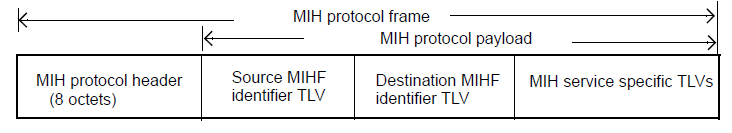 Mandatory
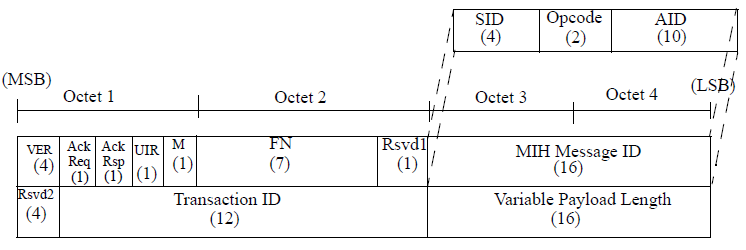 3
Comparison between 802.21c and MIH frame encapsulation
1. (a) MIH frame using L2 transport
2. (a) IEEE 802.21c encapsulation of  L2 control frame
1. (b) MIH frame using higher layer transport
2. (b) IEEE 802.21c frame using higher layer transport
4
Interworking Protocol of WiMAX
802.21c is required to define interfaces for WiMAX<>WiFi and WiMAX <> 3GPP SRHO using Rx, Ry, and R9 protocols
Functional Requirements (IEEE 802.21c document, DCN # 21-10-0017-02-srho)
(b) Rx protocol: protocol between MS and WiMAX SFF for Wi-Fi – WiMAX Interworking
(a) R9 protocol: protocol between MS and WiMAX SFF for Interworking between Non-WiMAX and WiMAX Access Networks
(c) Ry protocol: protocol between MS and WiFi SFF for Wi-Fi – WiMAX Interworking
Simple protocol header
Header size= 1 Byte (excluding MSID and BSID)
WiMAX Forum, “WiMAX Forum Network Architecture - Architecture, Detailed Protocols and Procedures WiFi® and WiMAX® Access Networks,” Nov. 2010.
WiMAX Forum. “WiMAX Forum Network Architecture - Architecture, detailed Protocols and Procedures Single Radio Interworking between Non-WiMAX® and WiMAX® Access Networks,” Nov. 2010.
5
Interworking Protocol of WiMAX (Cont’d)
6
Requirements for IEEE 802.21c Protocol
Different use of transport mechanism (from 802.21):
•        IEEE 802.21c protocol is positioned on top of the TCP/IP protocol

IEEE 802.21c protocol SHALL support interworking protocols (R9, Rx, and Ry) of WiMAX

The 802.21c protocol are desirable to deliver other interworking protocols (e.g, ANQP and ANDSF message)

With the different transport and different requirements from 802.21 protocol, the 802.21c protocol needs new design
7
Considerations for Existing Fields for Designing New 21c Header
8
New Simplified Protocol Design for IEEE 802.21c
Header Size=5Bytes excluding source and destination IDs 
    (3Bytes saving)
9
Description of IEEE 802.21c’s New Protocol Header Fields
10
Description of IEEE 802.21c’s New Protocol Header Fields (Cont’d)
11
Complement for Reliability for UDP
If TCP is not used, fields for supporting reliability can be added using TLV type
E.g.
Value
12
Considerations of Compatibility between IEEE 802.21 and New IEEE 802.21c
Network elements which use the new simplified protocol should use the old protocol for supporting backward compatibility
Complexity for the network elements is not high, because most identification mechanisms of control messages can be taken from old IEEE 802.21 protocol
13
Conclusions
The new IEEE 802.21c header
Omits some fields which are related with reliability because these fields can be supported by TCP/IP protocol
Includes Interworking Protocol Type field to deliver other interworking protocols (e.g, ANQP and ANDSF message)
Can support interworking control message for WiMAX
IEEE 802.21c can use old IEEE 802.21 protocol
Effects of IEEE 802.21c  protocol
Improve network performance with short protocol header
Support compatibility with other interworking protocols
The simplified protocol raises its customization chance by supporting improved network performance and compatibility with other interworking protocol
14
References
IEEE 802.21c, “IEEE Standard for Local and Metropolitan Area Networks - Part 21: Media Independent Handover Services Amendment: Optimized Single Radio Handovers,” Jan., 2012.
WiMAX Forum, “WiMAX Forum Network Architecture - Architecture, Detailed Protocols and Procedures WiFi® and WiMAX® Access Networks,” Nov. 2010.
WiMAX Forum. “WiMAX Forum Network Architecture - Architecture, detailed Protocols and Procedures Single Radio Interworking between Non-WiMAX® and WiMAX® Access Networks,” Nov. 2010.
Functional Requirements (IEEE 802.21c document, DCN # 21-10-0017-02-srho)
15